Concentrations of SolutionsMolarity
جامعة البصرة– كلية الصيدلة 
فرع الكيمياء الصيدلانية – المرحلة الأولى 
الكيمياء التحليلية 
الأستاذ االدكتور 
حسين ناصر السلمان
2025-2024
More Practice
Q.1 How many grams of CuSO4 are needed to 
       prepare 250.0 mL of 1.00 M CuSO4?
Given:  250.0 mL soln 
	1.00 M CuSO4
Find:	g CuSO4
Use: mol CuSO4 = molarity x volume
Molarity = mol / 1L
Vol = 250.0 mL
Concentration of Solutions Interconverting Molarity, Moles, and Volume
g CuSO4 =  250.0 mL soln x   1 L   x	1.00 mol 
						1000 mL 	1 L soln	

				x   159.6 g CuSO4
					1 mol 

		=	39.9 g CuSO4
Solution Stoichiometry
Remember: reactions occur on a mole to mole basis.
For pure reactants, we measure reactants using mass

For reactants that are added to a reaction as aqueous solutions, we measure the reactants using volume of solution.
Solution Stoichiometry Practice
Q.2 If 25.0 mL of 2.5 M NaOH are needed to   
        neutralize (i.e. react completely with) a 
         solution of H3PO4, how many moles of 
         H3PO4 were present in the solution?


Given:  25.0 mL 2.5 M NaOH
	balanced eqn: 3 mol NaOH/1 mol H3PO4
Find:	moles of H3PO4
3NaOH (aq) + H3PO4 (aq)   Na3PO4 (aq) + 3H2O(l)
Approach
Molarity

 NaOH
moles
NaOH
Vol
NaOH Soln
2.5 M (=mol/L)
Molar ratio
0.025 L NaOH soln
3 mol NaOH/1 mol H3PO4
moles
H3PO4
25.0 mL NaOH soln
1L
2.5 mol
Mol NaOH = 25.0 mL x
x
= 0.0625 /3 =0.02 mol H3PO4
1000 mL
1 L
More practice
Q.3 What mass of aluminum hydroxide is 
          needed to neutralize 12.5 mL of 0.50 M 
          sulfuric acid?

Next slide
2Al(OH)3 + 3H2SO4 = Al2(SO4)3  + 6H2O

n = M X V (L) 
0.5 M X 0.0125 L = 0.00625 mole ( acid)  
2/3 x 0.00625 = 0.00416 mole , Al(OH)3   
W = n x M Wt. = 0.00416 x 78 g/mol.= 0.37 g
Solution Stoichiometry
Solution stoichiometry can be used to determine the concentration of aqueous solutions used in reactions.

Concentration of an acid can be determined using a process called titration.
	reacting a known volume of the acid with a known volume of a standard base solution (i.e. a base whose concentration is known)
Titration
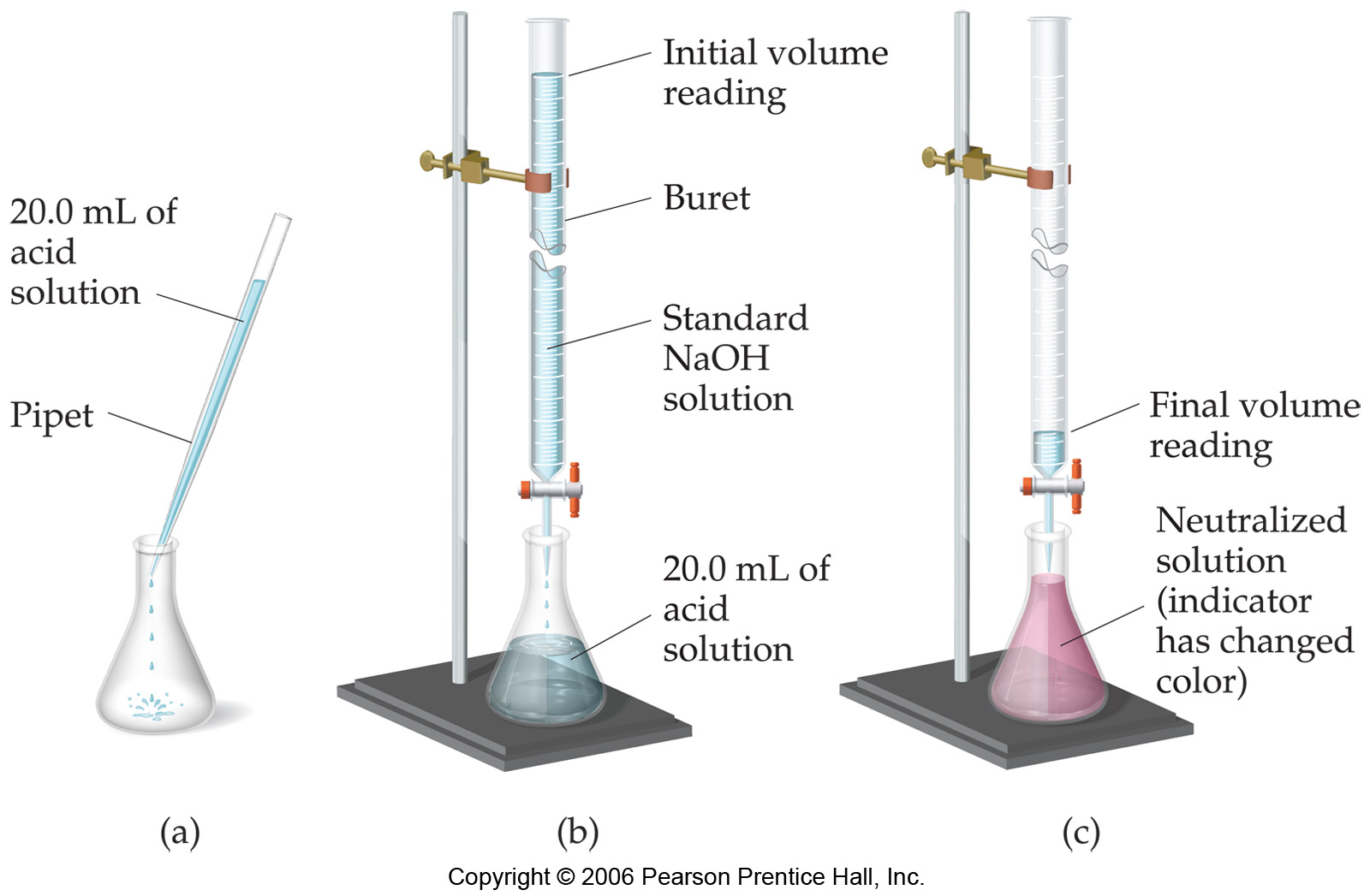 Practice
Q.4 If 35.50 mL of 2.5 M NaOH are needed to 
        neutralize 50.0 mL of an H3PO4 solution,  
        what is the concentration(molarity) of the  
         H3PO4 solution?


Given:  35.50 mL 2.5 M NaOH
	50.0 mL of H3PO4 sol’n
Find: 	molarity (mol/L) H3PO4
3NaOH (aq) + H3PO4 (aq)  Na3PO4 (aq) + 3H2O(l)
Mol H3PO4   =  35.5 mL   x    1 L
						1000 mL
			
			x 2.50 mol NaOH  x  1 mol H3PO4
					1 L	       3 mol NaOH

		=	0.0296 mol H3PO4
We’re not done….we need molarity.
Molarity of H3PO4
Molarity =  moles
		       L

		=	0.0296 mol H3PO4  x 1000 mL
		           50.0 mL	    L

		=	0.592 M H3PO4